D-Star Introduction
Max Polishevsky VE6MAD
Ian Burgess VA6EMS
What is D-STAR?
Digital Smart Technology for Amateur Radio
JARL
Japanese Amateur Radio League
NOT Manufacturers!
Goal
Advancement of the hobby
Spectrum Efficiency
Experiment with Simultaneous Voice and Data
D-STAR Gateway owned by Icom
Not Public Domain or Open Source
May not be copied, shared or redistributed
Why is D-STAR interesting?
Spectral Efficiency
Simultaneous Voice and Data capability
2m/70cm/23cm
High-Speed Data capability
23cm
Internet Linking capability
Microwave Linking capability
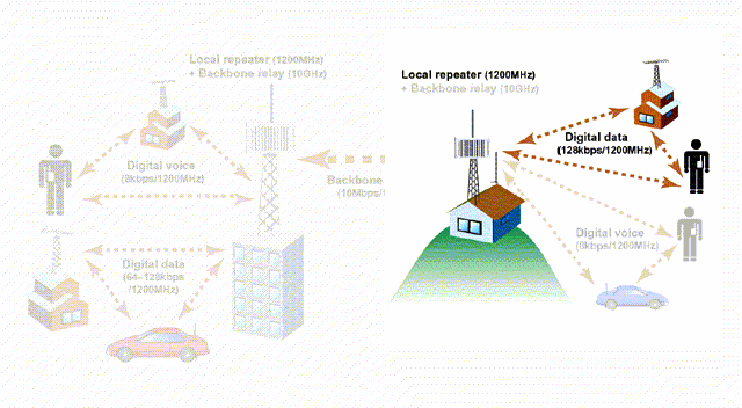 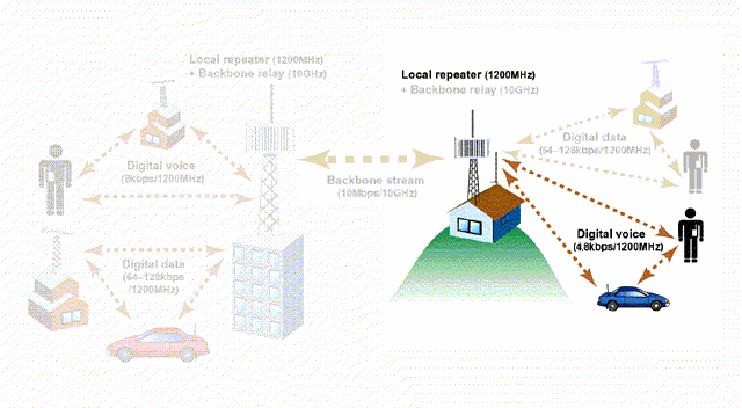 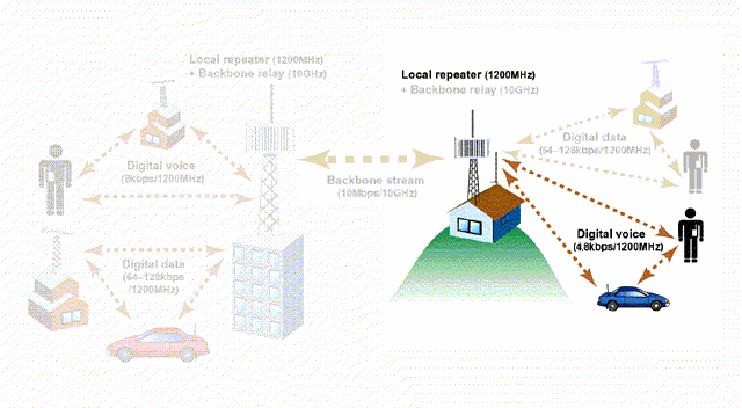 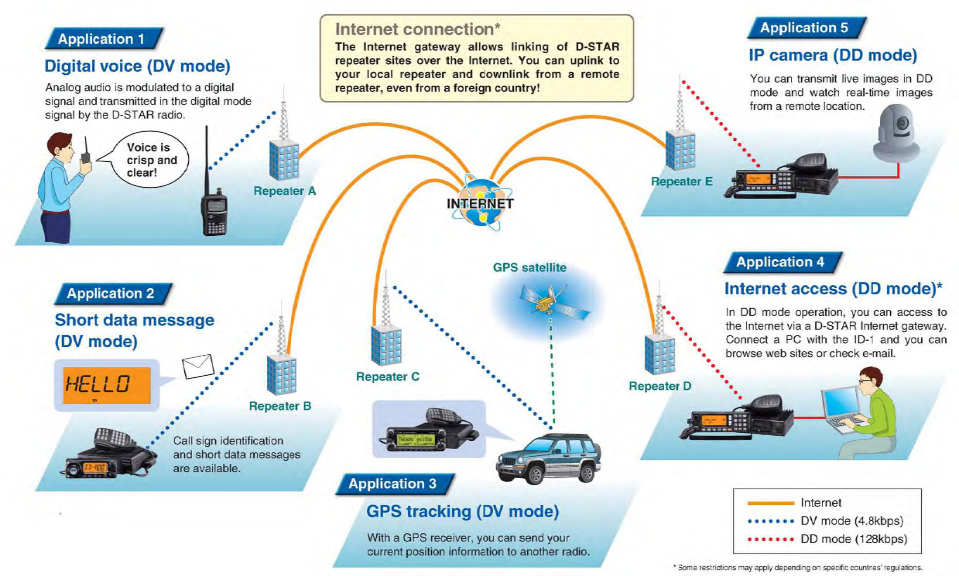 Why is D-STAR interesting?
Spectral Efficiency
6.25 kHz emission
10 kHz channel spacing (reasonable)
More efficient use of available bandwidth
Allows more channels in crowded spectrum
Better performance compared to analog FM
Same power in less bandwidth (SSB vs. AM)
Terminology
AMBE
Advanced Multi-Band Excitation (AMBE) is a very powerful proprietary speech coding standard developed by Digital Voice Systems, Inc. (From: http://en.wikipedia.org/wiki/Advanced_Multi-Band_Excitation)
Converts audio to and from the digital format used in D-Star Digital Voice at 2400 bps with 1200 bps of FEC.

FEC
Forward Error Correction
Why is D-STAR interesting?
Simultaneous Voice and Data capability
2m, 70cm, 23cm Digital Voice Mode

4800bd Data Stream
2400bd Digital Voice
1200bd FEC on Digital voice
1200bd Serial Data
BitSynchronization64 bits
FrameSync
15 bits
Flag1
8 bits
Flag
2
8 bits
Flag
3
8 bits
Radio ID
P_FCS
DestinationRepeater Call64 bits/8 char
LocalRepeater Call64 bits/8 char
DestinationStation Call64 bits/8 char
ThisStation Call
64 bits/8 char
This StationComment32 bits/4 char
W7SP   B
W7SP   A
CQCQCQ
K7VE
JOHN
The DV Protocol
Radio Header
Data
Radio Header
Data
Audio Frame
72 bits
Data Frame
24 bits
Final Data Frame
48 bits
The DV Protocol
Alternating Audio/Data
Why is D-STAR interesting?
High-Speed Data capability
23cm
128kb Ethernet
Transparent Bridge
Allows Network-Agnostic Applications!
Half-Duplex	
Duplex-sensitive apps don’t work well (VOIP, etc.)
Radio Header
Length
16 bits
Ethernet Style Packet
BitSynchronization64 bits
FrameSync
15 bits
Flag1
8 bits
Flag
2
8 bits
Flag
3
8 bits
Radio ID
P_FCS
DestinationRepeater Call64 bits/8 char
LocalRepeater Call64 bits/8 char
DestinationStation Call64 bits/8 char
ThisStation Call
64 bits/8 char
This StationComment32 bits/4 char
W7SP   B
W7SP   A
CQCQCQ
K7VE
JOHN
The DD Protocol
Radio Header
Length
16 bits
Ethernet Style Packet
MAC Src Addr
48 bits
MAC Dest Addr
48 bits
Type
16 bits
Data Frame
128 – 12000 bits
FCS
32 bits
The DD Protocol
TCP/IP
Why is D-STAR interesting?
Internet Linking capability
User linking vs. Site linking
Can cause confusion for uninformed (example later)
Allows “roaming”
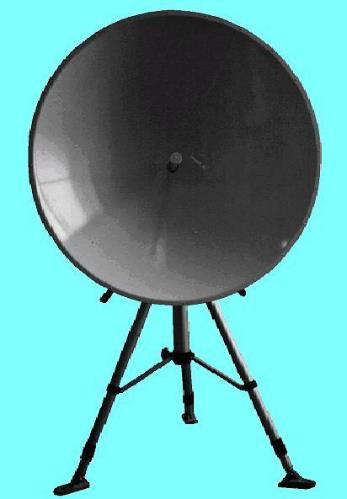 Why is D-STAR interesting?
Microwave linking capability
Install additional regional site(s)
Allows extra connectivity without need for additional Gateway server or additionalinternet connections
Expensive – approx $5k per and 2 needed
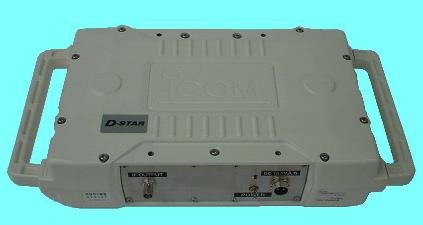 D-Star Radio Products
Icom D-STAR Controller & Repeaters
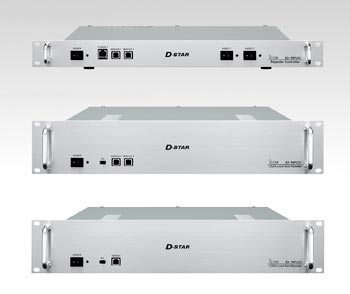 Typical “Full” Stack
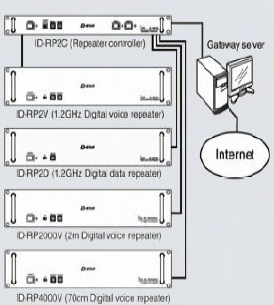 Icom D-Star Radio Products
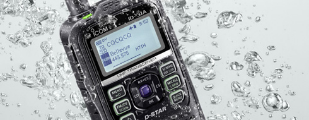 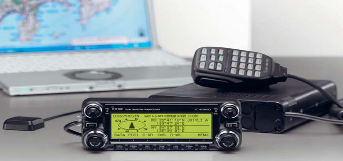 IC-2820AH
ID-31A
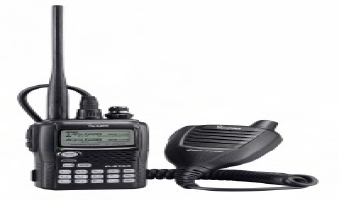 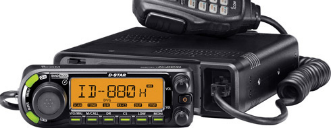 ID-880AH
IC-80AD
IC-91AD
IC-92AD
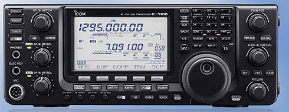 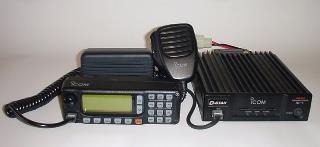 ID-1
IC-9100
New Applications
Hardware
μSmartDigi™ D-Gate
DV Dongle
μSmartDigi™ D-Gate
Black box translator
D-PRS ® to APRS
APRS to D-PRS®
Smooth RF integration of both systems
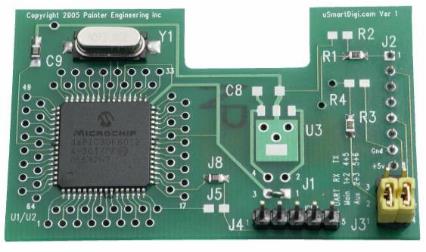 Fits inside a small box
Converts D-STAR NMEA GPS data to Base-91 compressed APRS® Position Reports
Converts Symbol and Text Data
Filters messages according to a rich set of user-configurable rules
Operates without a dedicated laptop or PC
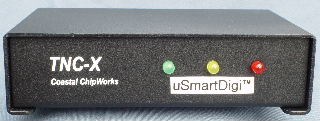 Third Party Products
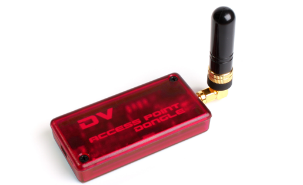 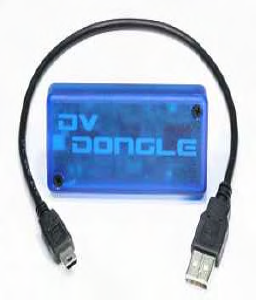 DV Acccess Point (DVAP)
(VHF Radio-to-Internet Interface)
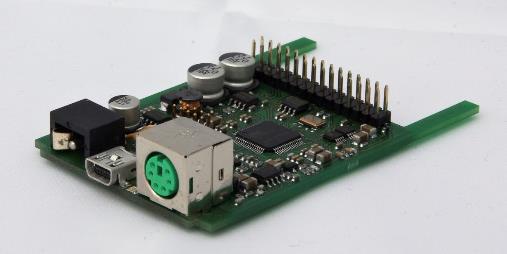 DV Dongle
(No Radio Required)
DVRPTR Open Source Hotspot Modem
D-STAR TNC
An APRS and D-STAR software bridge
Java Based package
www.aprs-is.net/dstartnc2.htm
DStarTNC2 is free for use by Amateur Radio operators for Amateur Radio.
D-RATS Free Software
A Communications Tool For D-STAR
D-RATS Forms
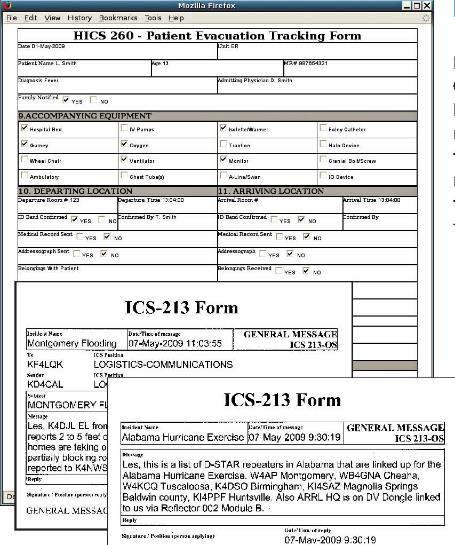 Includes Form Editor to       Create Any Form

Only Data is Sent

Fully printable ICS-213, ARRL Radiogram and NTS Forms Included
Summary
Lots of potential for use of simultaneous voice & data
Spectral efficiency offers opportunity for better utilization
Better performance from narrow spectrum & FEC
Distinct operational differences from familiar FM
New applications will drive acceptance
EmComm demand for tactical voice and data communications by served agencies
VE6IPG Proposal
“Inter-connected” system (D-Star, FreeStar*, IRLP, EchoLink, VoIP, AllStar*)
Seamless reflector linking (L,U VS X,O)
RF Improvements
Will be 1 of 2 Multimode Systems Canada Wide
Emergency Prepared System
RF
VE6IPG, Calgary






DVDongle + Server
= 
Multi-Mode System
EchoLink
FreeStar*
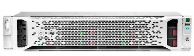 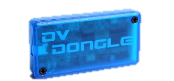 IRLP
D-Star
AllStar*
FM**
** FM Analog in the Digital World is frowned upon, but is here to demonstrate the full potential of a multi-mode system.
Some Useful Web Sites
www.icomamerica.com/support/forums
www.K5TIT.Org/Forum

Some D-STAR Web Sites:
http://www.d-starusers.org/
http://www.d-rats.com/
www.aprs-is.net/dstartnc2.htm